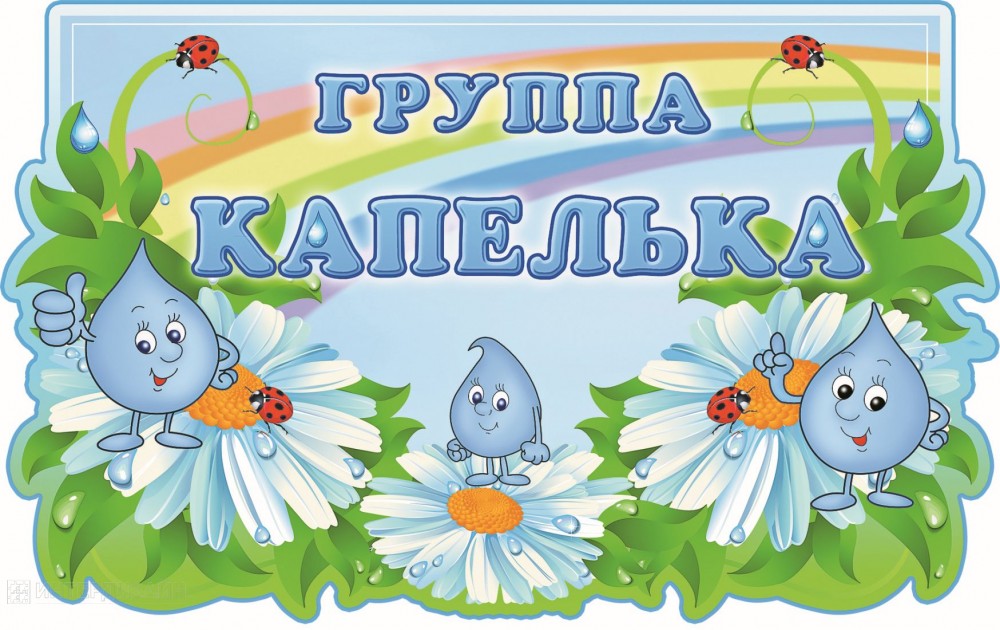 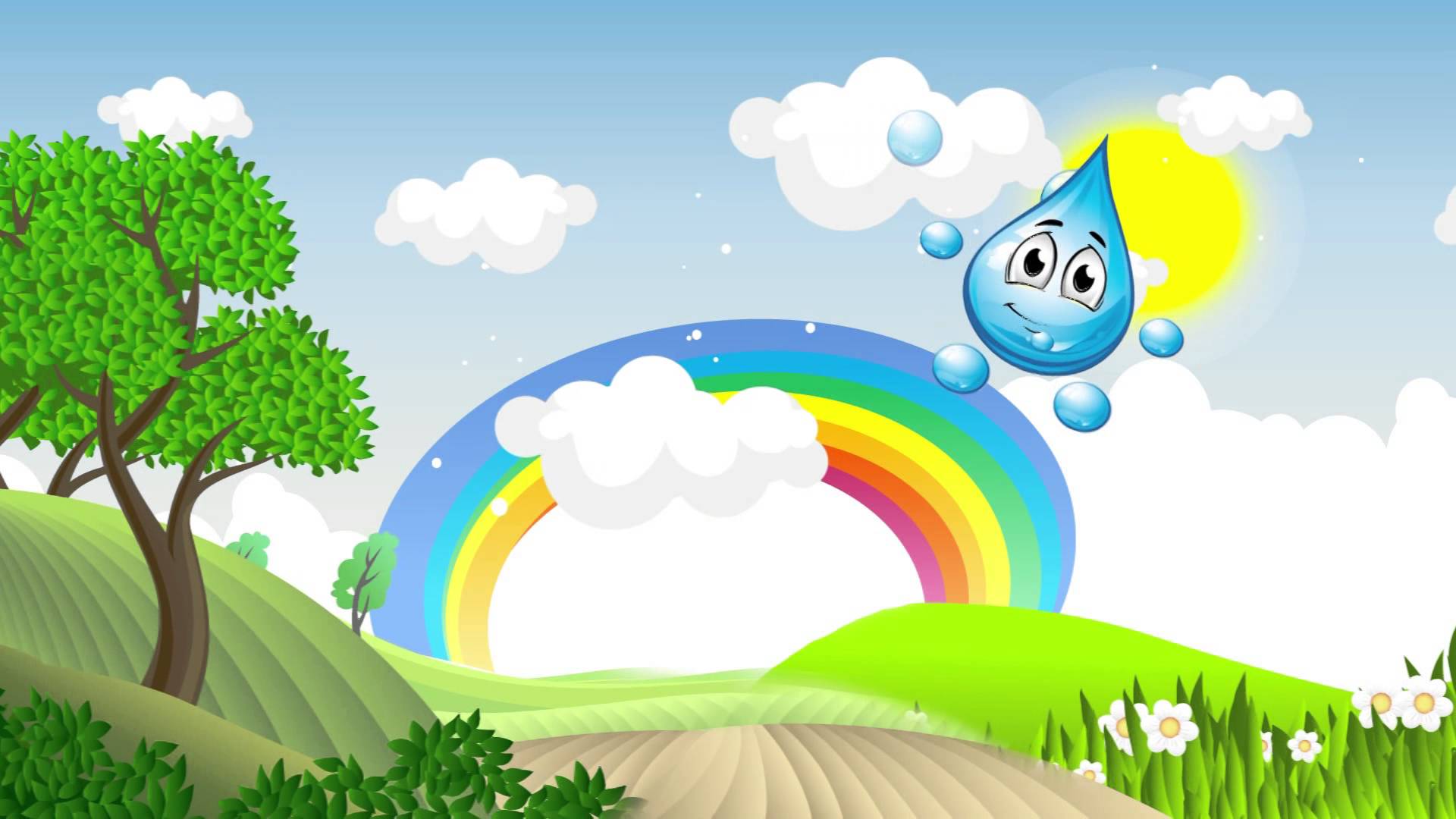 МЛАДШАЯ   ГРУППА
     НАШ ДЕВИЗ:

             Мы как капельки звеним
           Стать сосульками хотим
                Или звонким ручейком
Детский сад наш общий дом!
Голосочки тонкие в группе  раздаются,
В ручейки веселые капельки сольются!
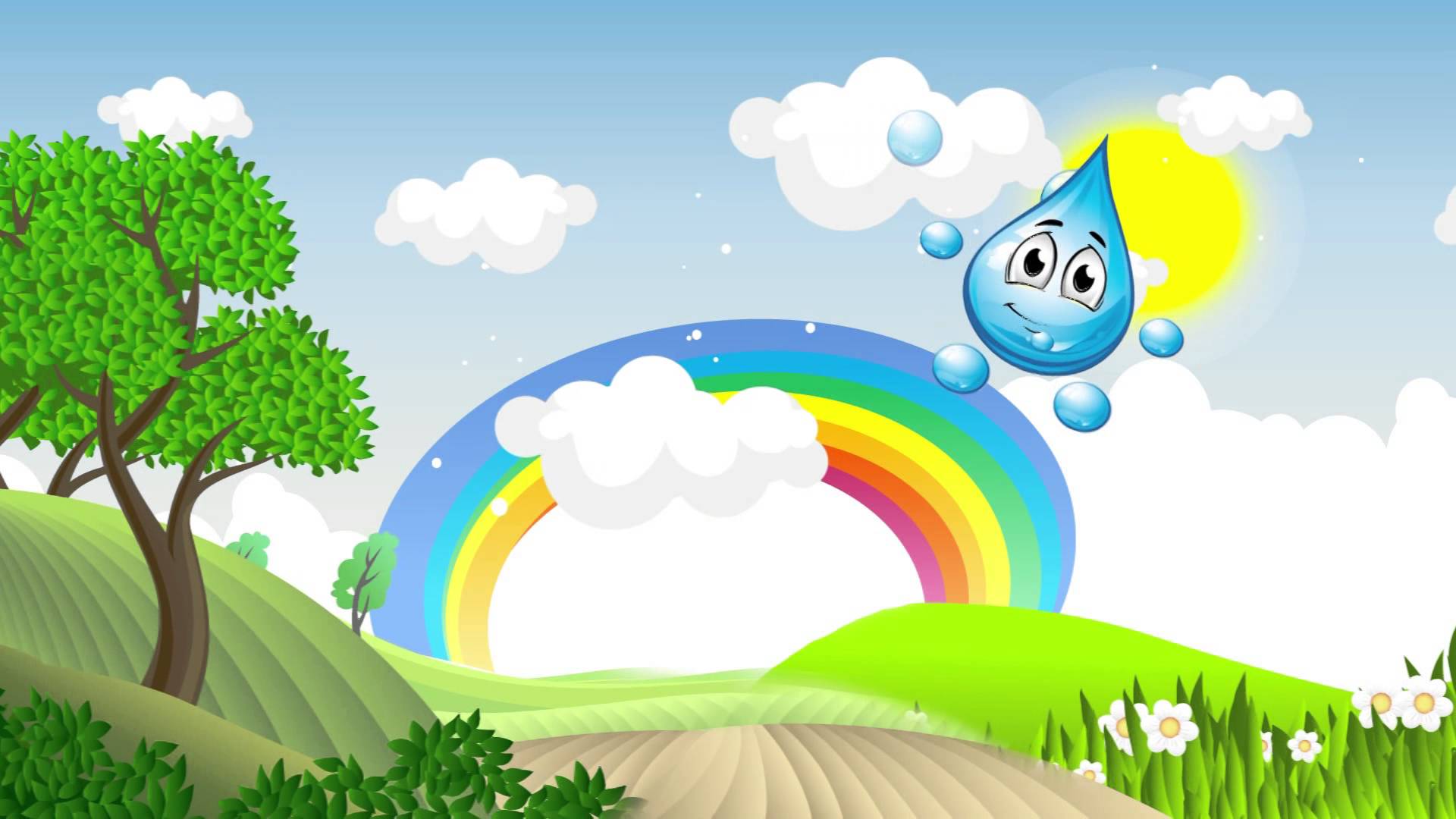 Воспитатели:
		Васильева Лилия Владимировна
		Тибичи Вилия Ивановна

		Младшие воспитатели:
					Салиндер Диана Юрьевна
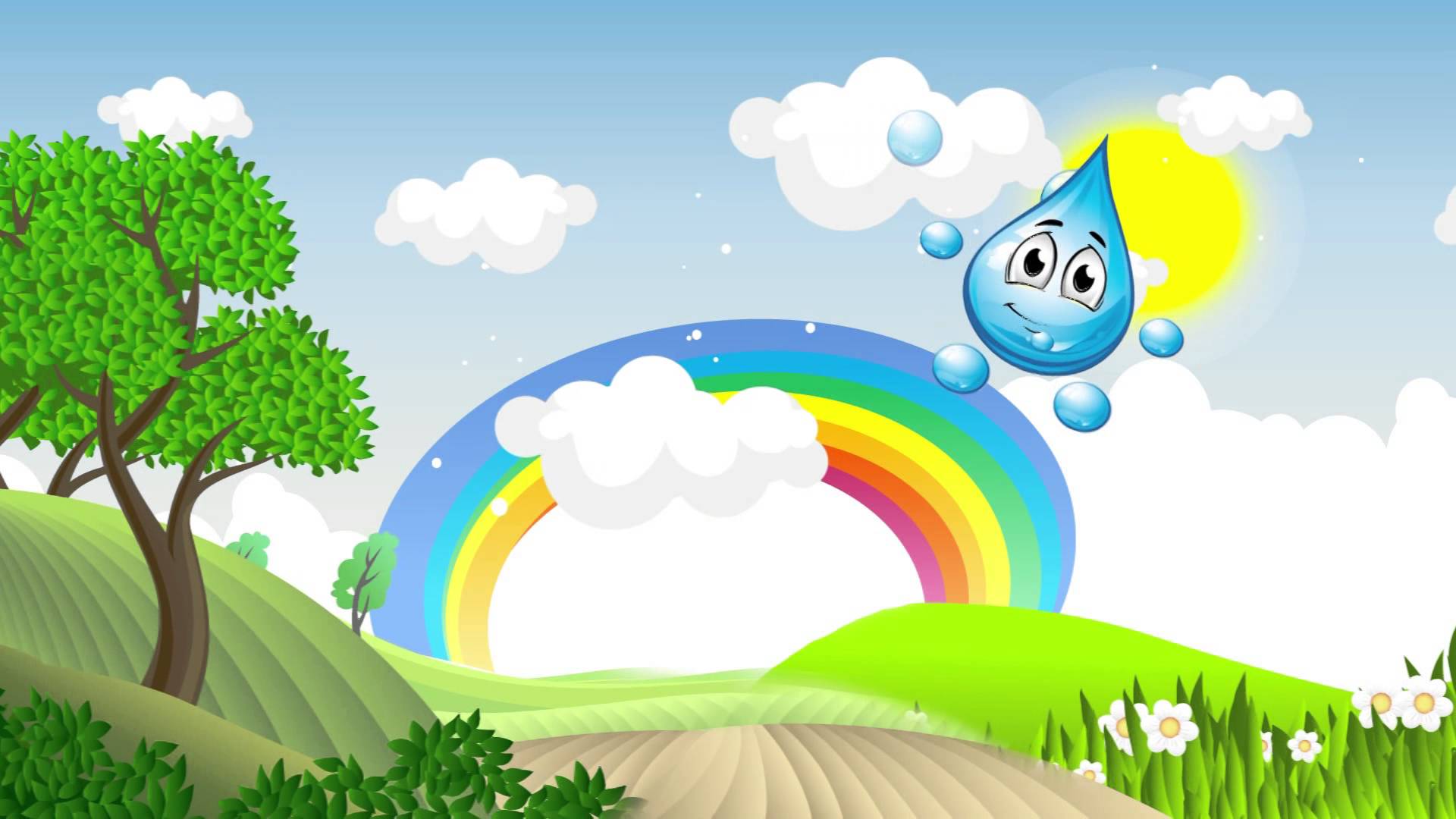 В мире детства мы живем.
Мир вокруг мы познаем !
Наша группа «Капельки»
Лучше всех!
Нас , девчонок и мальчишек,
В садике ждет успех!
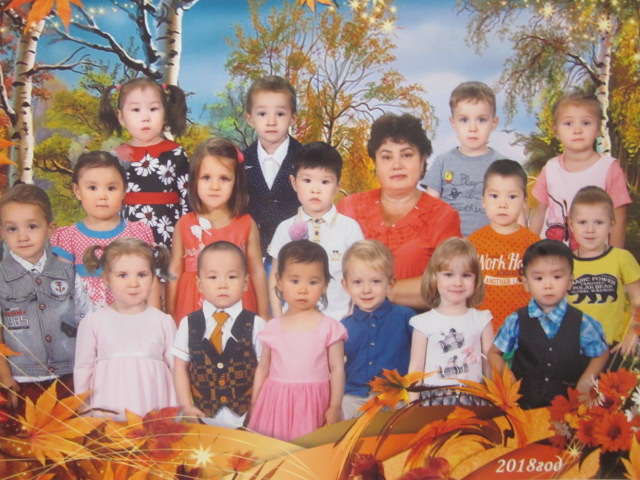 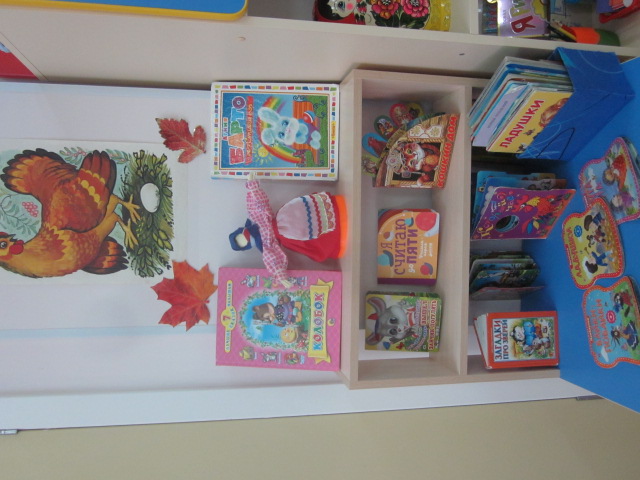 Книжный уголок
Уголок изобразительной деятельности
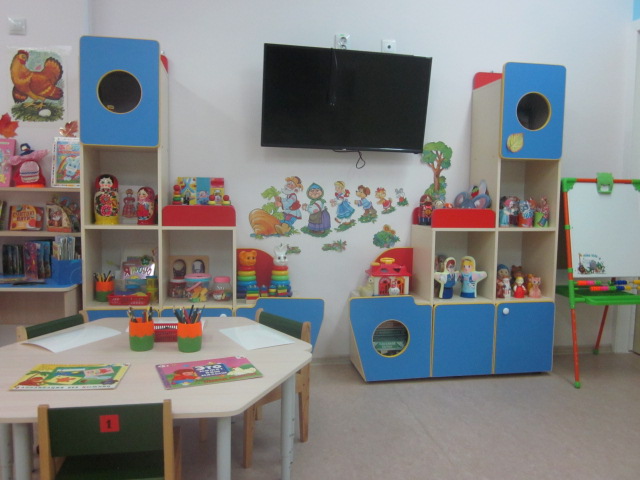 Наш театр
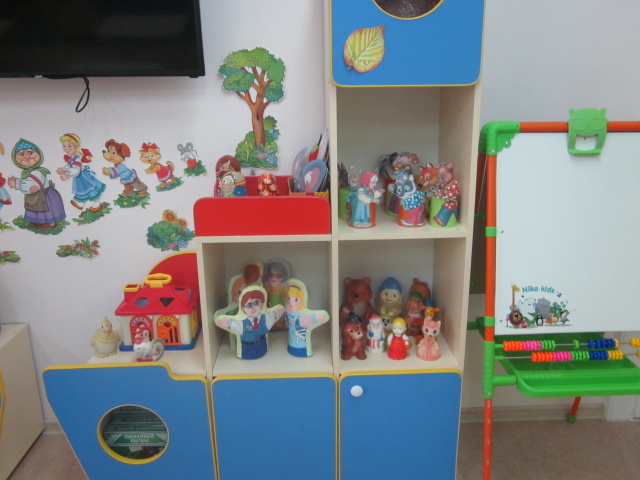 Уголок природы
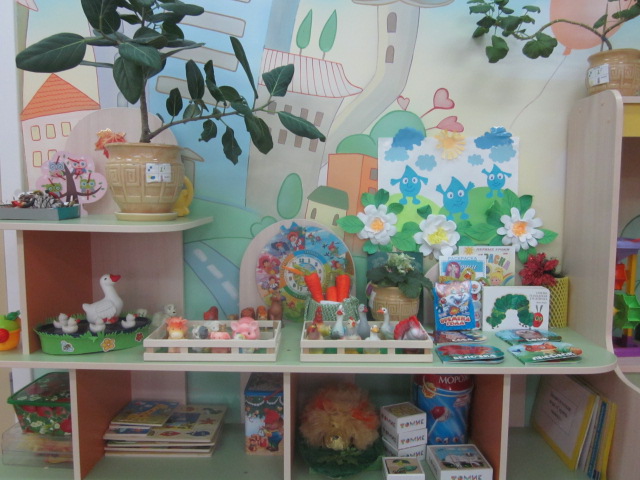 Магазин
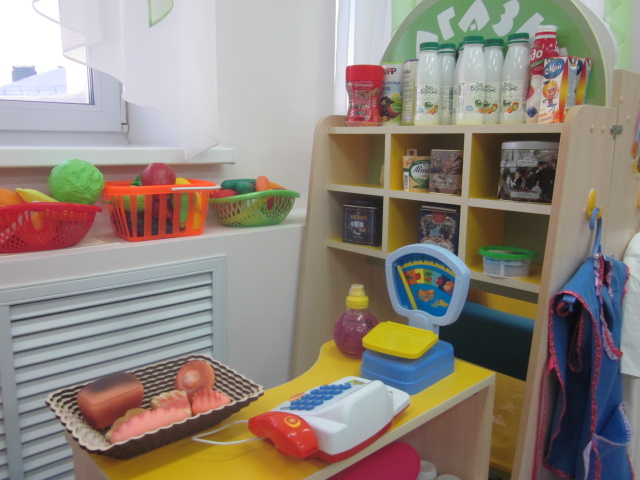 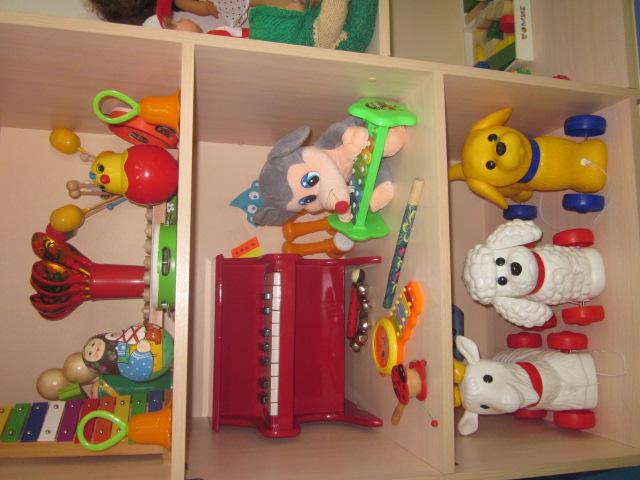 Музыкальный уголок
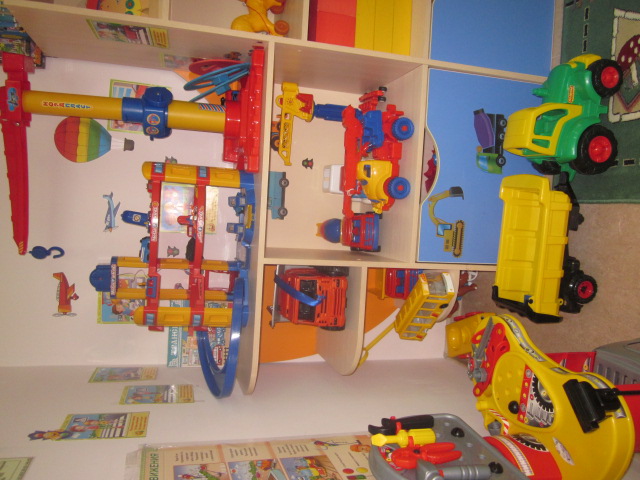 Уголок для мальчиков
Уголок ряженья
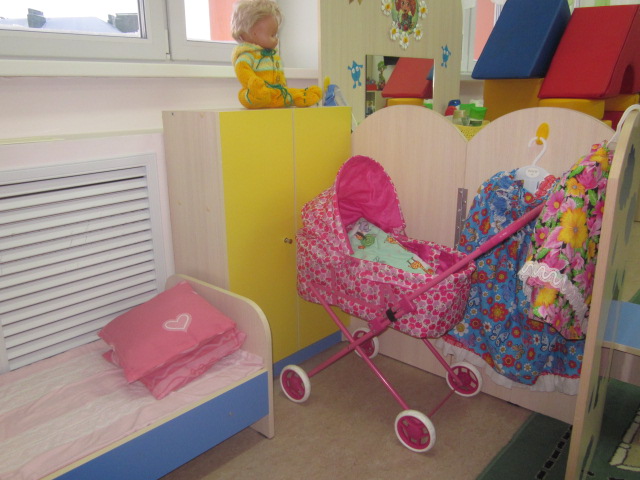 Уголок сенсорного развития
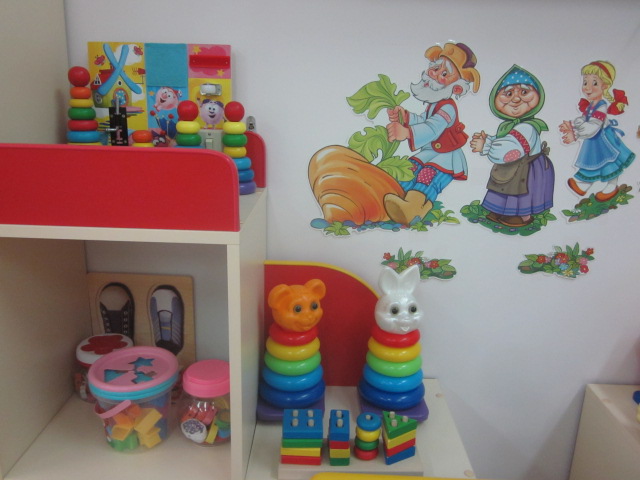 Уголок уединения
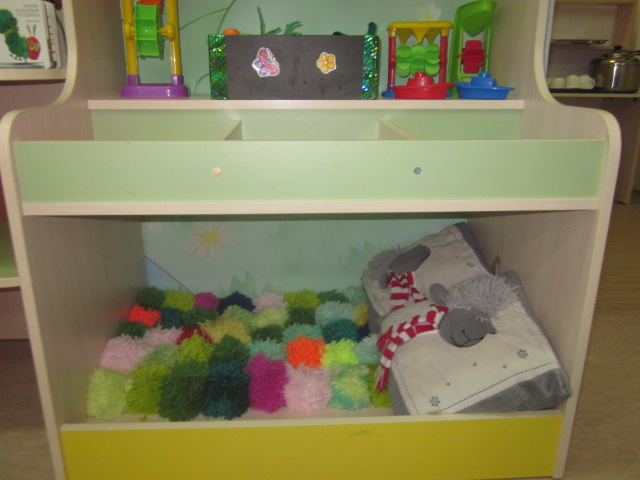 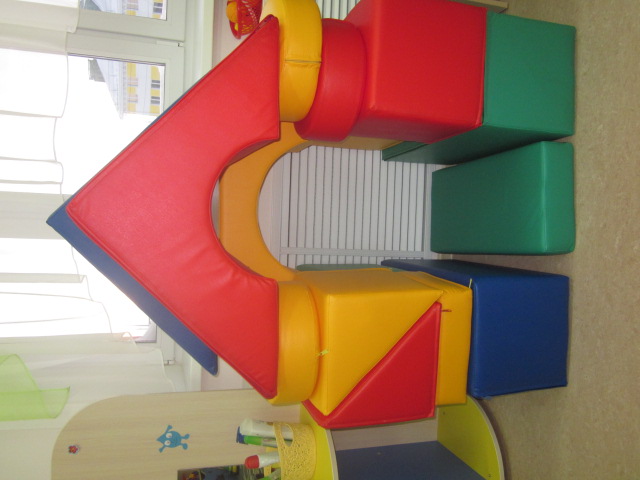 Уголок для девочек
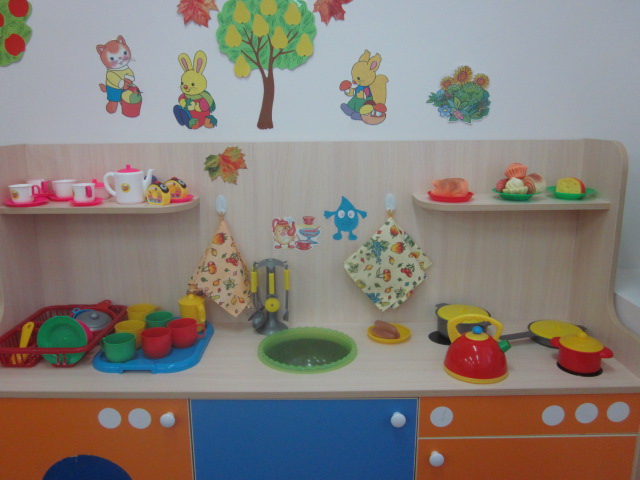 Больница
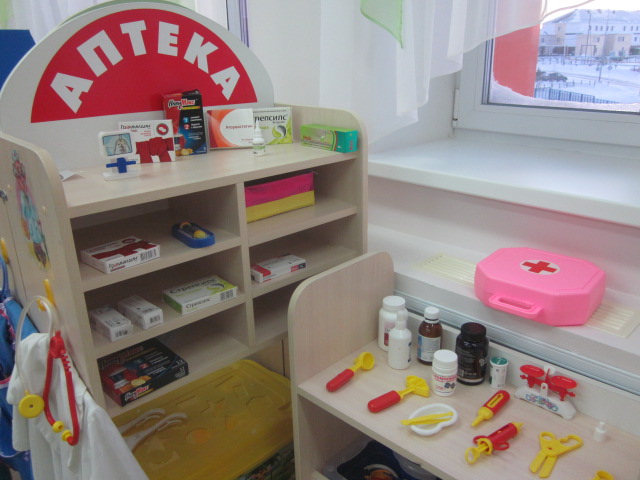 Игровая зона
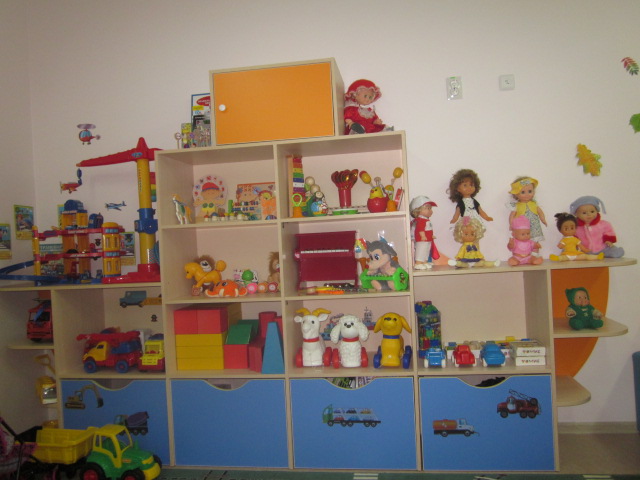 Парикмахерская
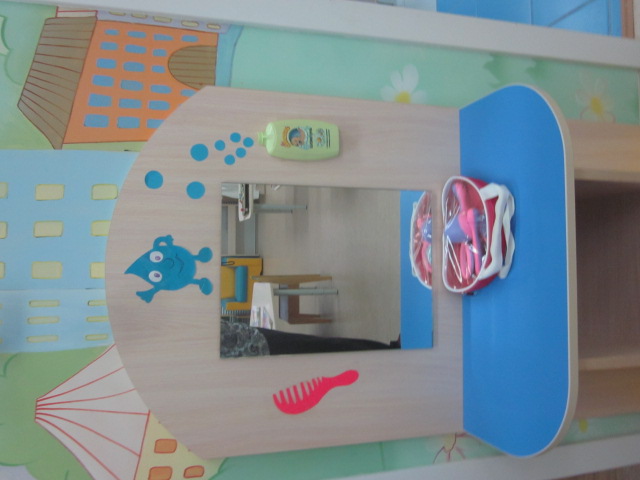 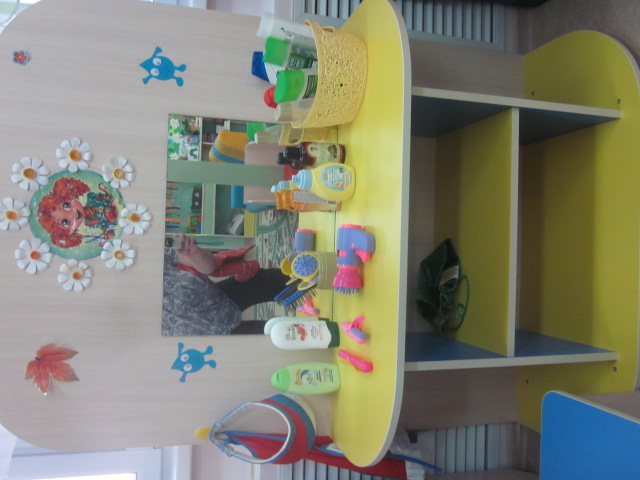 Физкультурный уголок
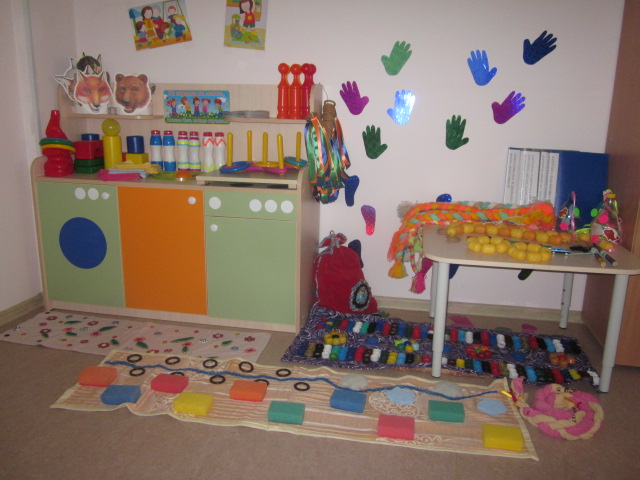 Соляная комната
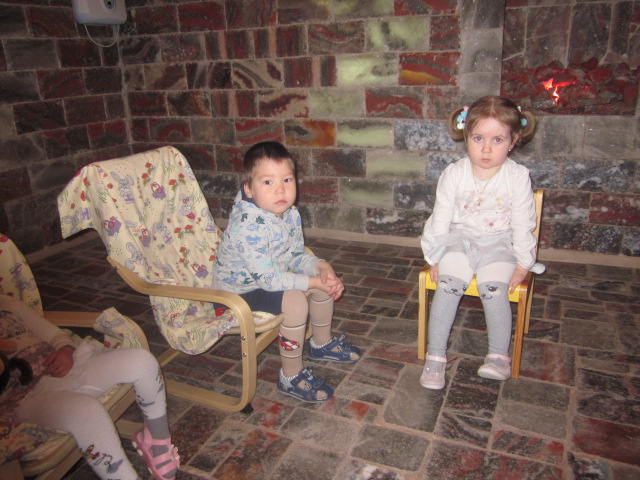 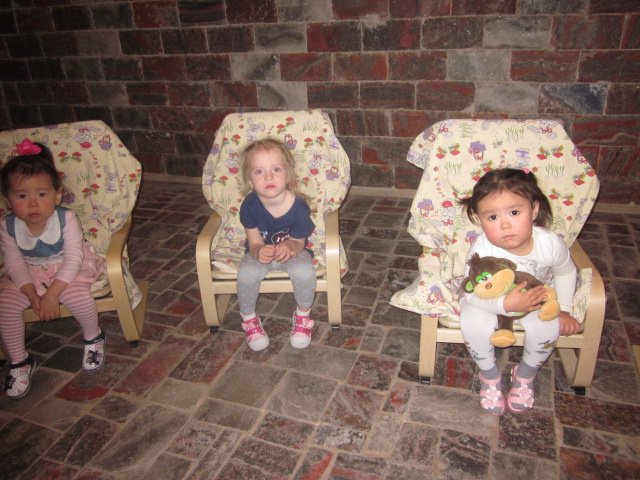 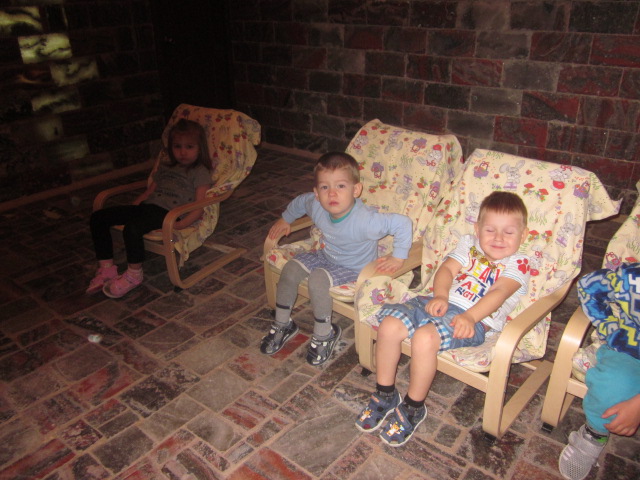 Кисломолочный коктель
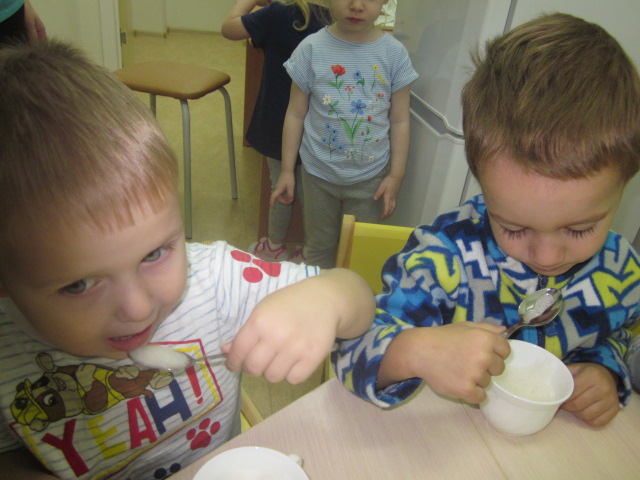 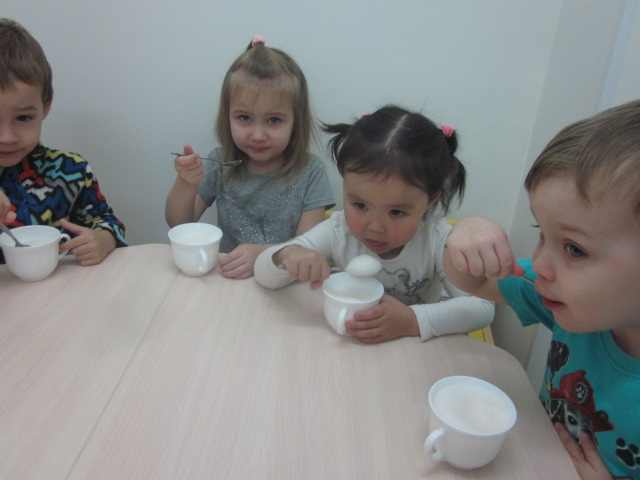 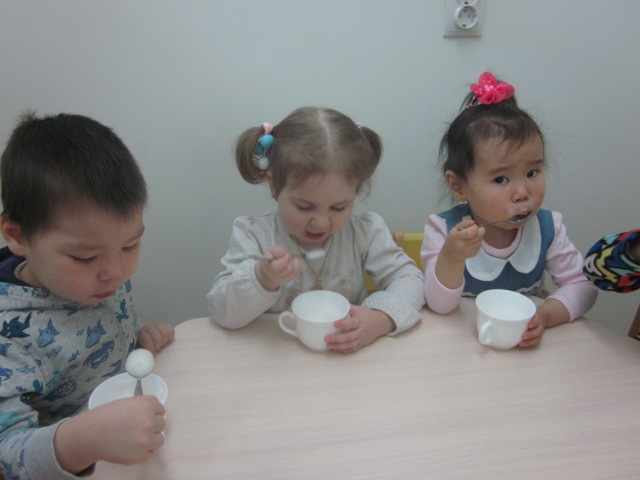 Зарядка
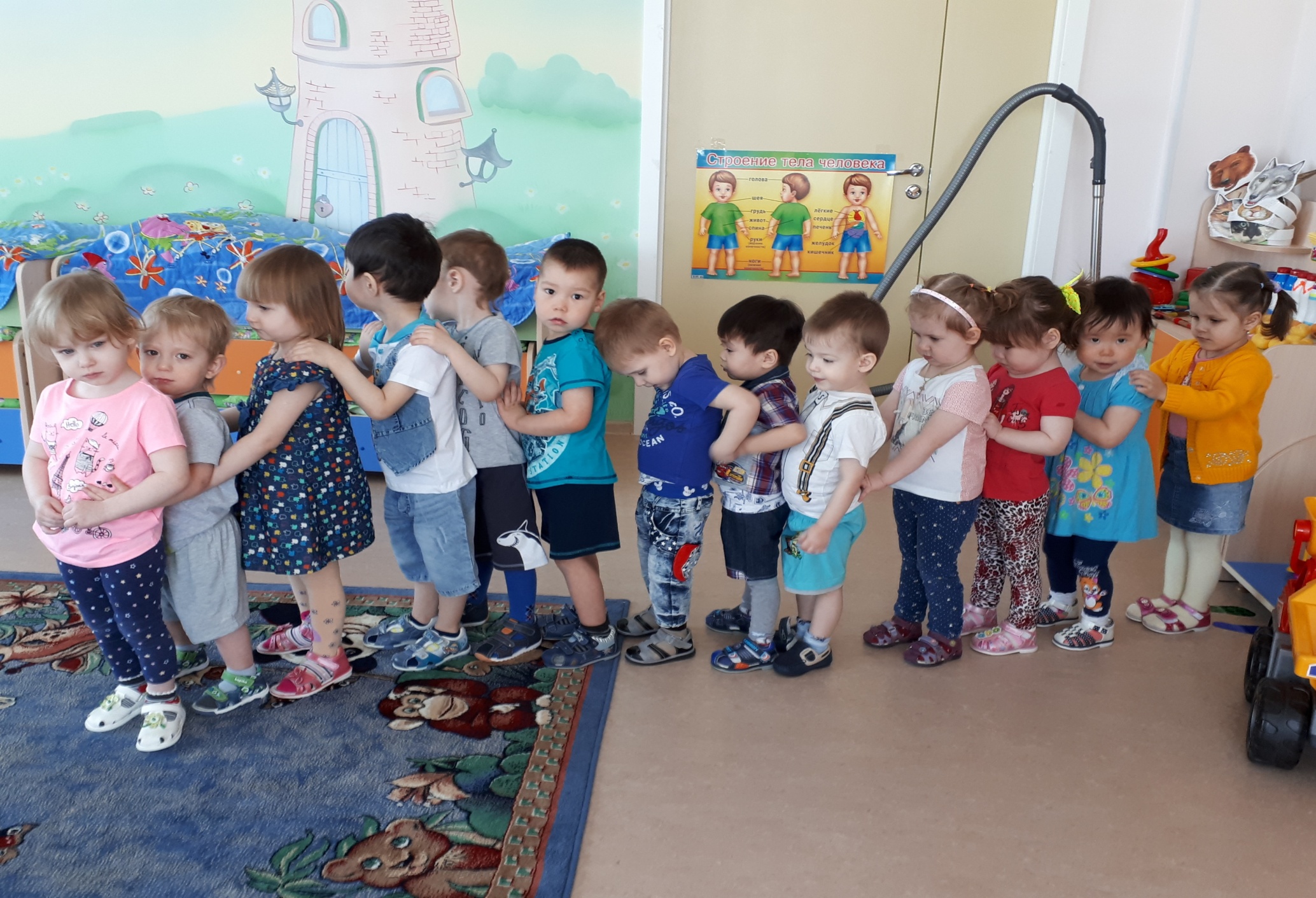